Звіт 
директора НВК «Вашківецька гімназія 
імені Івана Бажанського» Лілії Гуйванюк 
на загальних зборах (конференції) 
про роботу закладу в 2017/2018 н. р. 
17.05.2018
«Здобутки та перспективи»

1. Про підготовку учнів до ДПА та ЗНО в 4, 9 та 11 класах.

2. Про оздоровлення дітей влітку 2018 року. Організація роботи пришкільного табору відпочинку.

3. Про підсумки роботи батькивських комітетів у 2017/2018 навчальному році та планування роботи на наступний навчальний рік.

5. Звіт БО «Батьки для дітей».

6.Різне
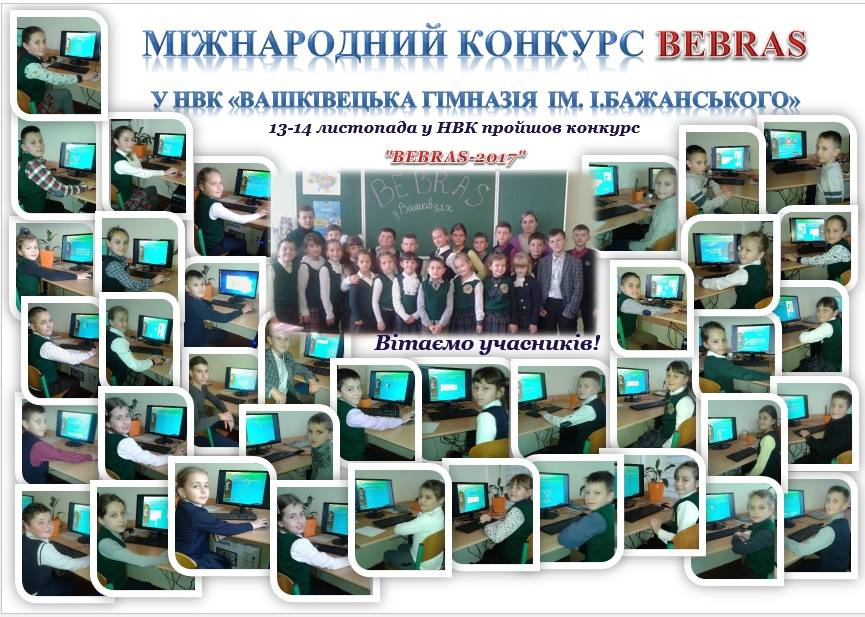 Учні школи – активні учасники 
Міжнародних та Всеукраїнських інтерактивних конкурсів:

36 учнів – «Кенгуру» 
(результат: 1 «відмінний», 13 «добрих»);
очікуються результати міжнародного етапу

39 учнів – «Бобер» 
(результат: 16 «відмінних», 10«добрих»);

23 учнів – «Гринвіч» 
(результат: І місць-1, ІІ- 3);
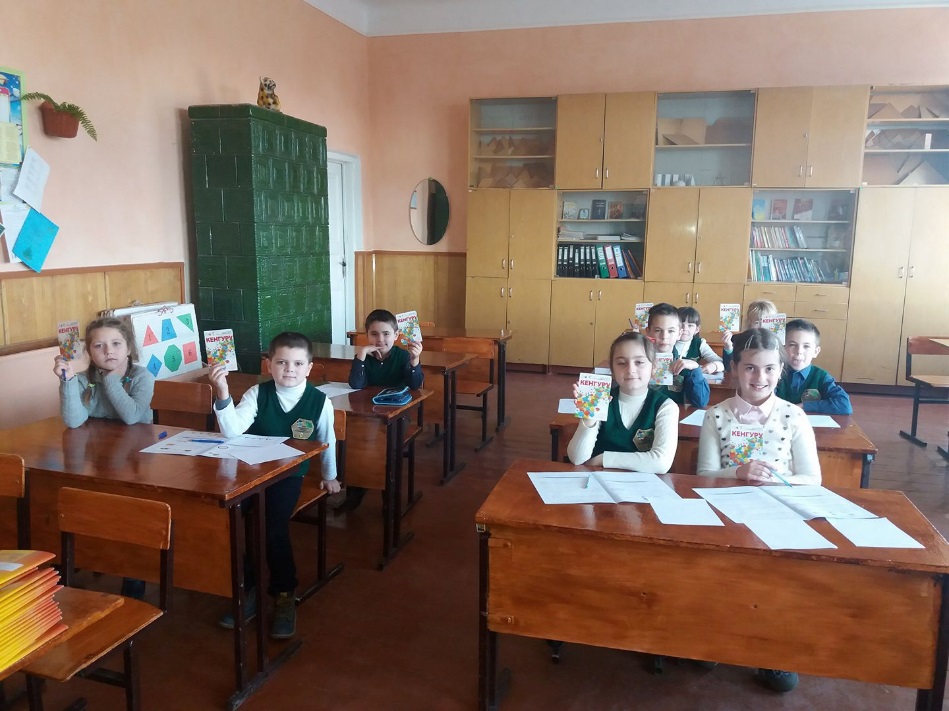 Протягом 2017/2018 навчального року 
на базі гімназії було проведено 2 методичних об’єднання
19 грудня 2017 року відбулось методичне об’єднання вчителів математики Вашківецької ОТГ
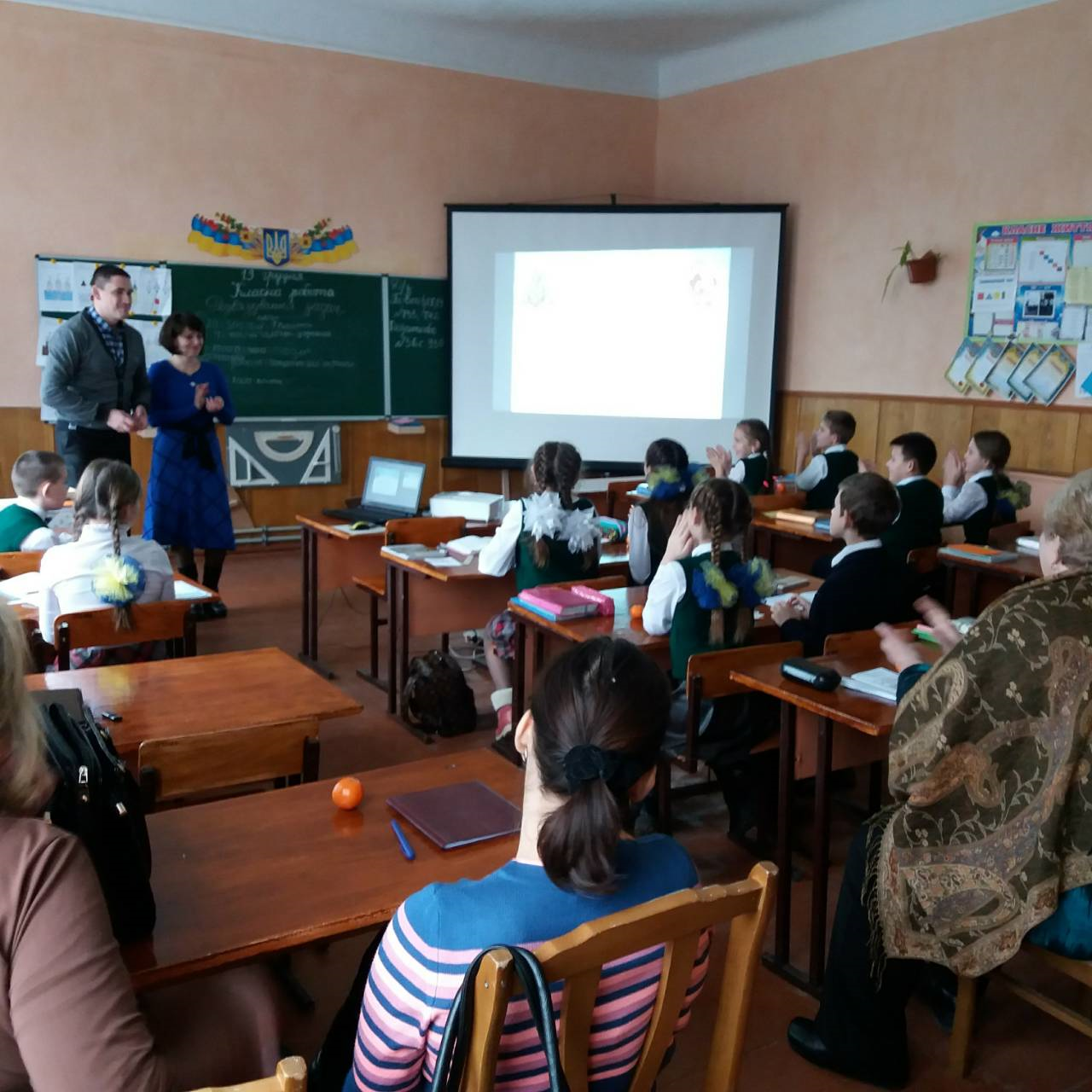 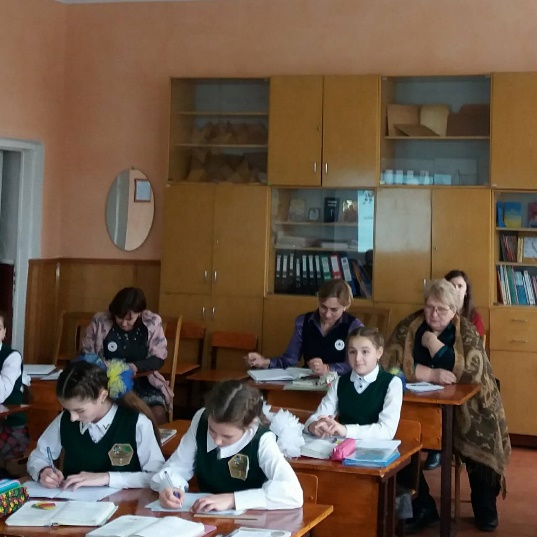 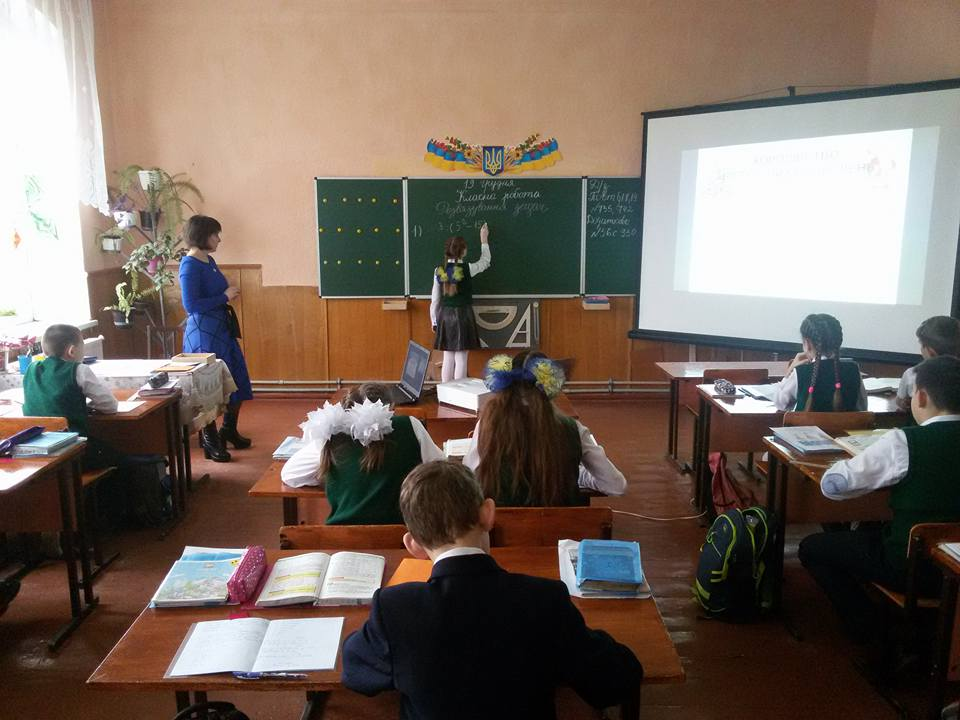 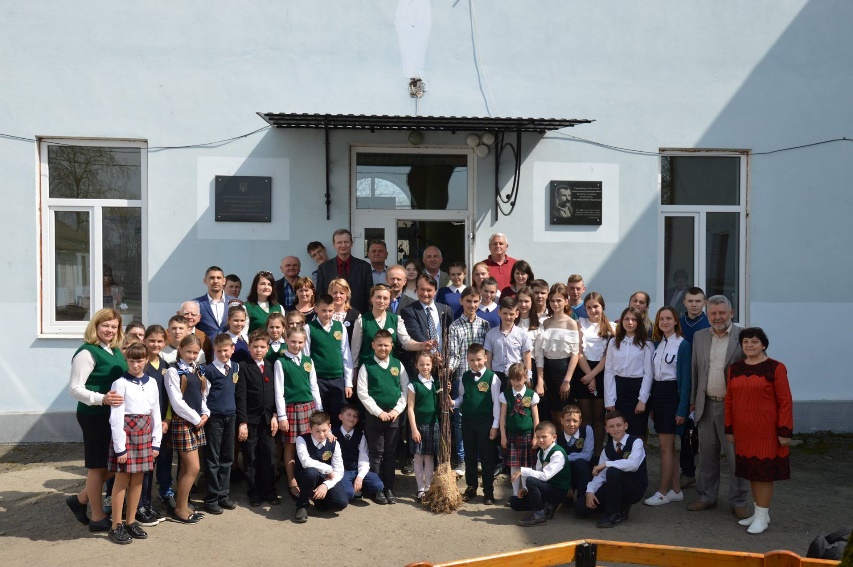 13 квітня пройшов семінар вчителів української мови та літератури Вашківецького ОТГ
"Іван Бажанський - Сухомлинський рідного краю".
Учасники семінару рамках акції «Буковині на згадку» досадили 100 садженців в яблуневому саду на честь 155-ої річниці від Дня народження відомого просвітителя Буковини - Івана Миколайовича Бажанського
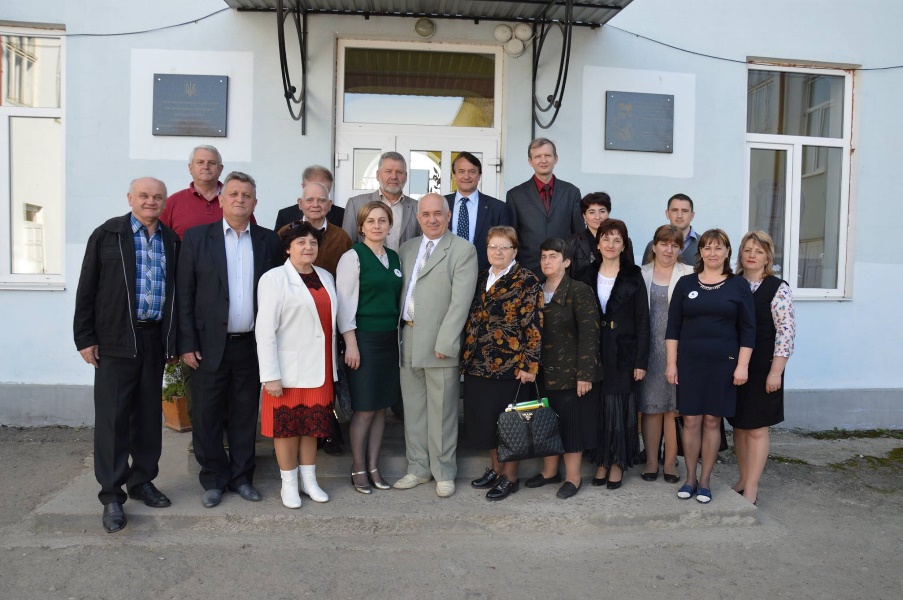 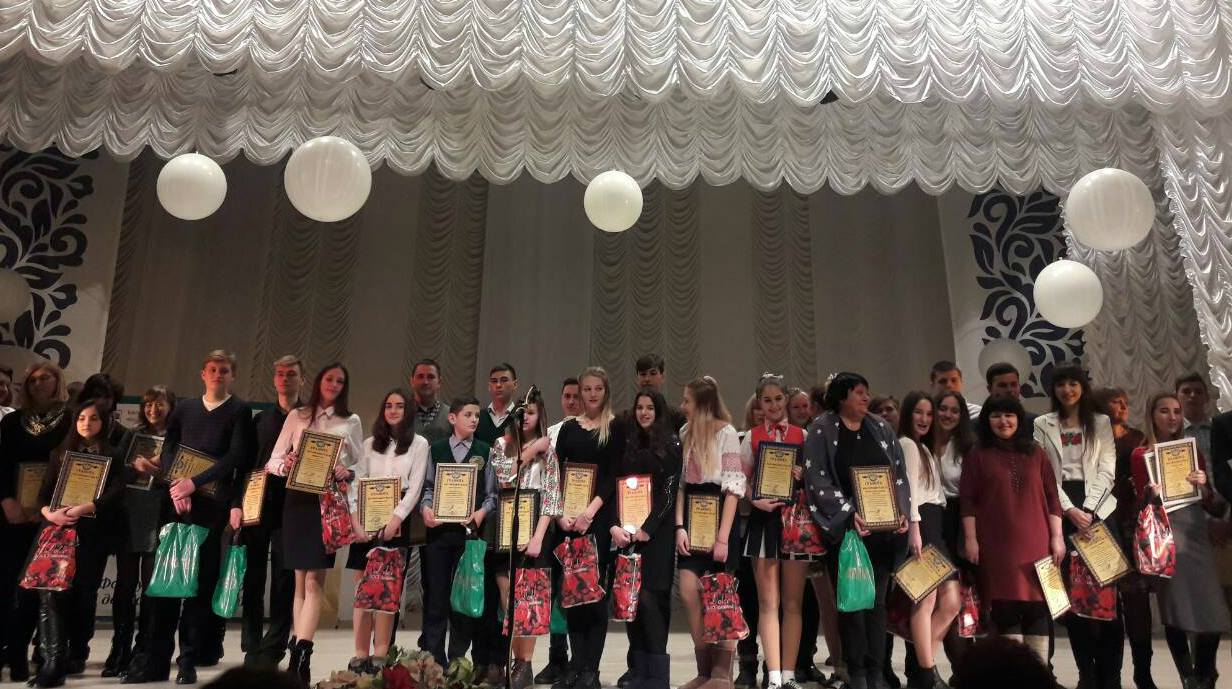 15-16 лютого 2018 року у місті Тернополі відбувся ХІ Всеукраїнський дитячий форум «Формула успіху правової держави очима дітей» під гаслом «Заради гідності й свободи». Команду НВК «Вашківецька гімназія ім. І. Бажанського» представляли учні 9 класу – Пріньковський Роман та Лисан Михайло, під керівництвом учителя історії та правознавства Поповича О. В. 
У результаті роботи форуму команда НВК «Вашківецька гімназія ім. І. Бажанського» отримала Подяки від головного територіального управління юстиції у Тернопільській області за формування і розвиток високоінтелектуальної, свідомої особистості з громадянською позицією, готовою до конкурентного вибору свого місця в житті та Грамоти за перемогу у номінації «Зразковий проект».
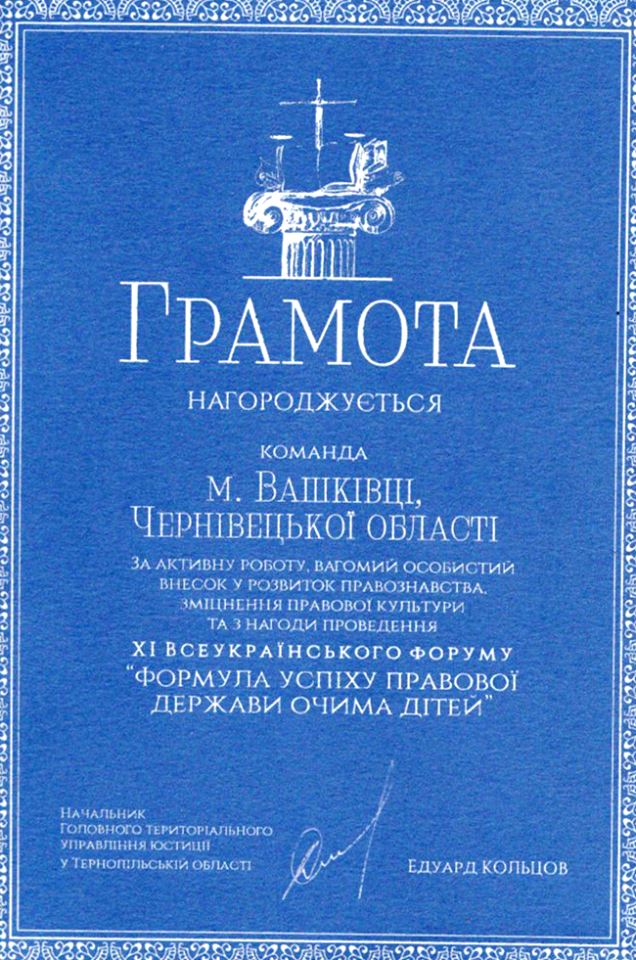 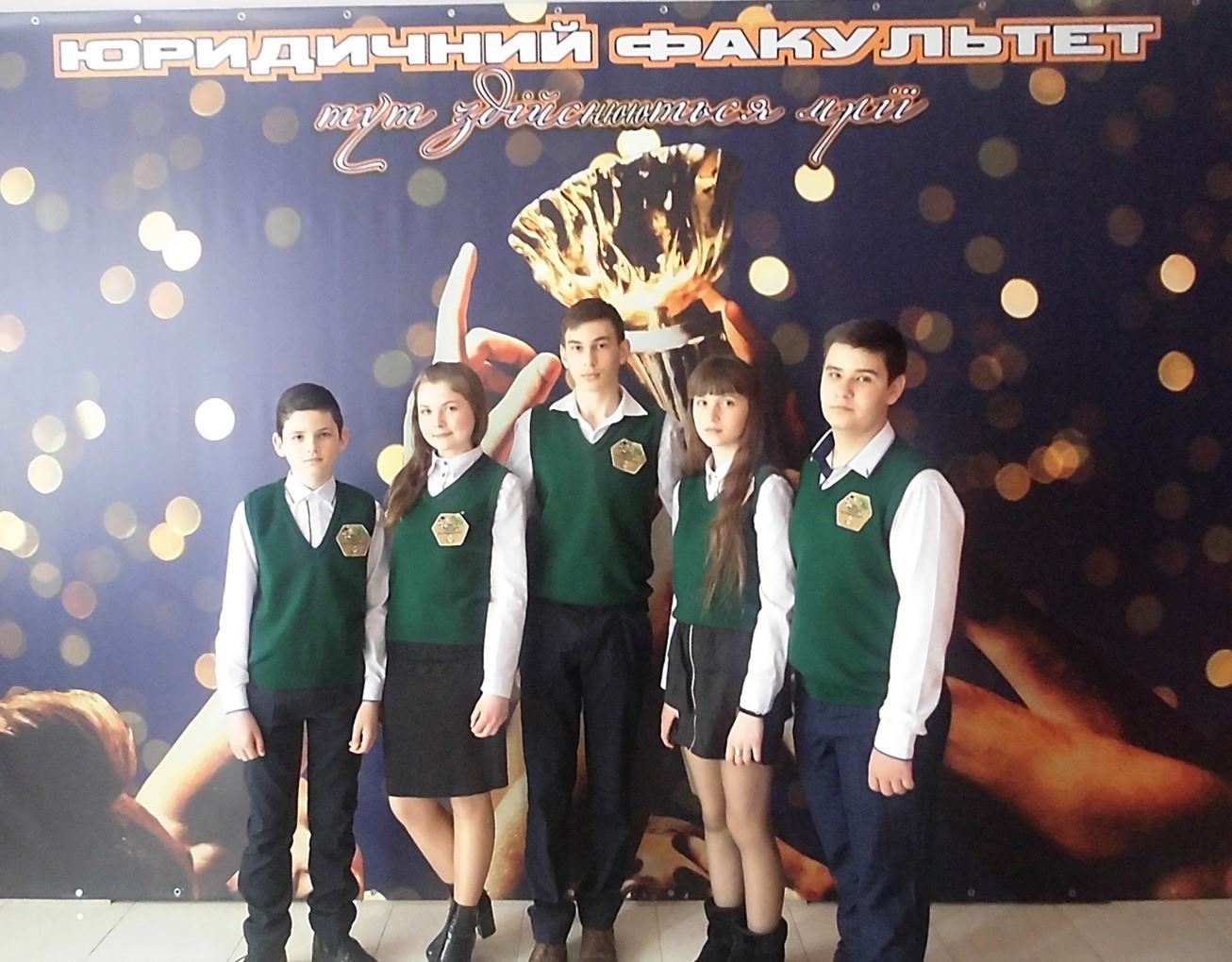 22 – 23 березня у м. Тернополі проходив ІІ відкритий Західноукраїнський інтелектуальний турнір «NATUS VINCERE», в якому Чернівецьку область   представляла команда НВК «Вашківецька гімназія ім. І Бажанського» у складі: Поповича Олексія Васильовича, керівника (тренера) команди; Шинкарюк Михайлини, капітана команди; Лисана Михайла, Гаврилюка Михайла, Пріньковського Романа, Орчук Діани – членів команди.
ПІДСУМОК ІІ ЕТАПУ  ВСЕУКРАЇНСЬКИХ УЧНІВСЬКИХ ОЛІМПІАД 
 УЧНІВ НВК «ВАШКІВЕЦЬКА ГІМНАЗІЯ ІМ.І.БАЖАНСЬКОГО»  
ЗА 2017/2018 Н.Р.
ПІДСУМОК ІІ ЕТАПУ  ВСЕУКРАЇНСЬКИХ УЧНІВСЬКИХ  КОНКУРСІВ
 УЧНІВ НВК «ВАШКІВЕЦЬКА ГІМНАЗІЯ ІМ.І.БАЖАНСЬКОГО»  
ЗА 2017-2018 Н.Р.
Підсумок І етапу всеукраїнського конкурсу-захисту науково-дослідницьких робіт Буковинської Малої академії наук учнівської молоді – 2018
ПІДСУМОК  ХХІ ЗЛЬОТУ 
ОБДАРОВАНОЇ УЧНІВСЬКОЇ МОЛОДІ ГУЦУЛЬЩИНИ
УЧНІВ НВК «ВАШКІВЕЦЬКА ГІМНАЗІЯ ІМ.І.БАЖАНСЬКОГО»
ПІДСУМОК ІІІ ЕТАПУ  ВСЕУКРАЇНСЬКИХ УЧНІВСЬКИХ 
ОЛІМПІАД, КОНКУРСІВ, ІІ ЕТУПУ ЗАХИСТУ НАУКОВИХ РОБІТ БМАН
 УЧНІВ НВК «ВАШКІВЕЦЬКА ГІМНАЗІЯ ІМ.І.БАЖАНСЬКОГО»  
ЗА 2017/2018 Н.Р.
Вже не перший рік гімназія тісно співпрацює з Буковинською малою академією наук.
Учні творчої групи «Юний програміст» є студентами БМАНу. 12 жовтня у Мармуровій залі Чернівецького національного університету імені Юрія Федьковича відбулися урочистості Посвяти у слухачі Буковинської малої академії наук учнівської молоді.
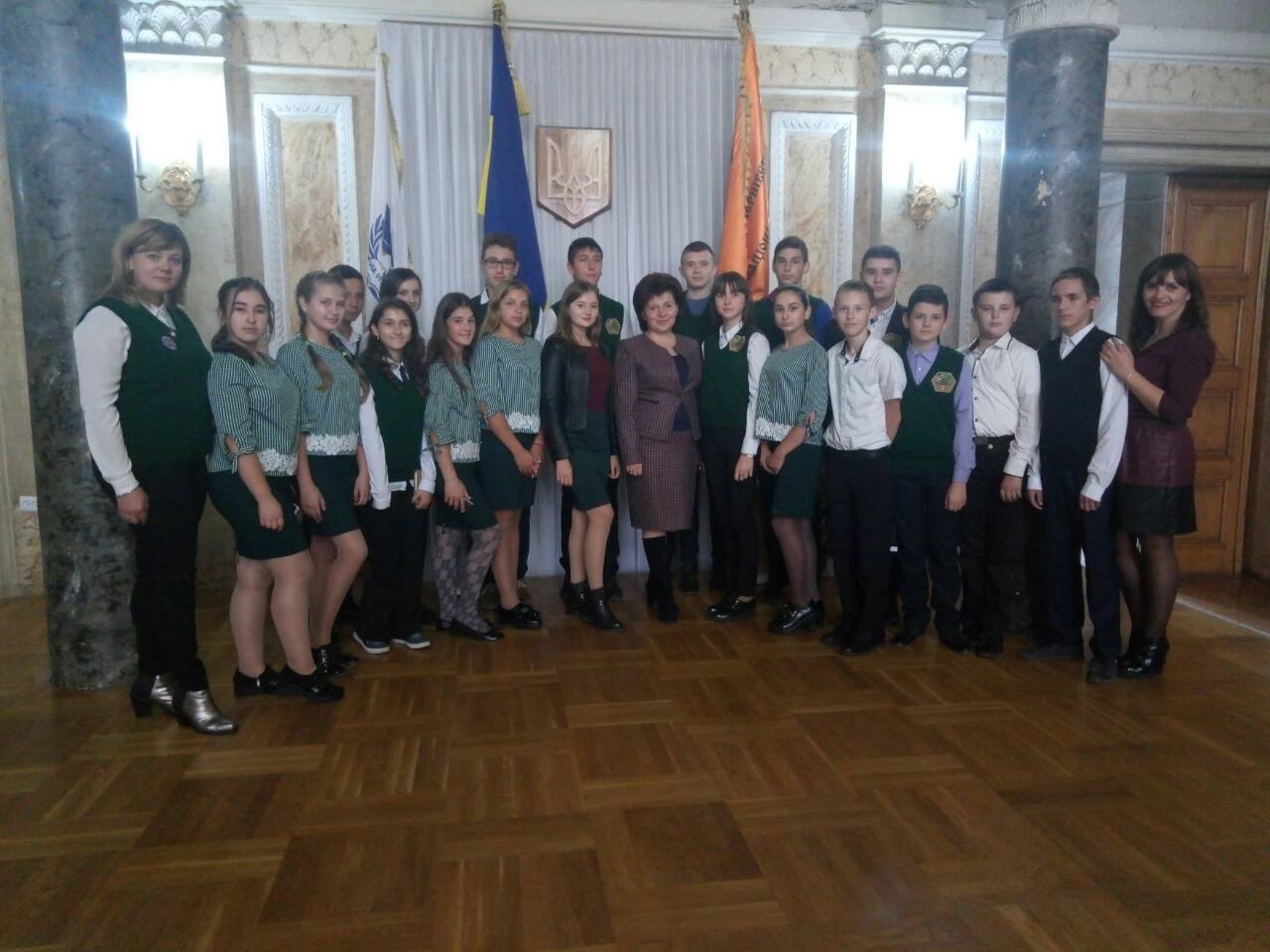 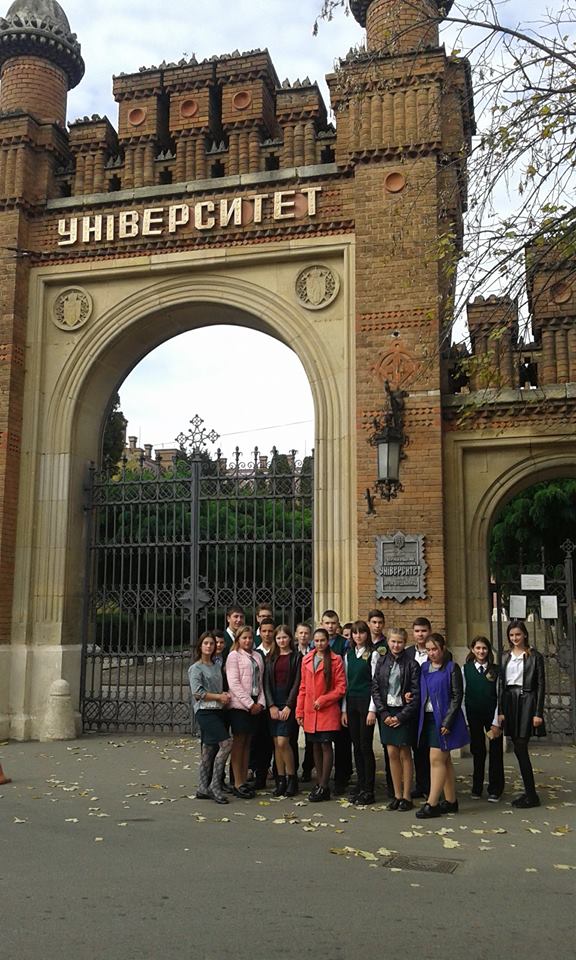 Також учні творчої групи «Юний програміст» брали участь у всеукраїнські інтернет олімпіаді з інформаційних технологій.
Так, Пріньковський Роман (учень 9 класу) 
пройшов 2 з 4 етапи, а семикласник Ігор Савенко пройшов 3 з 4 етапів та потрапив у 6-ку кращих восьмикласників України.
ЛЮДИНА ПОЧИНАЄТЬСЯ З ДОБРА
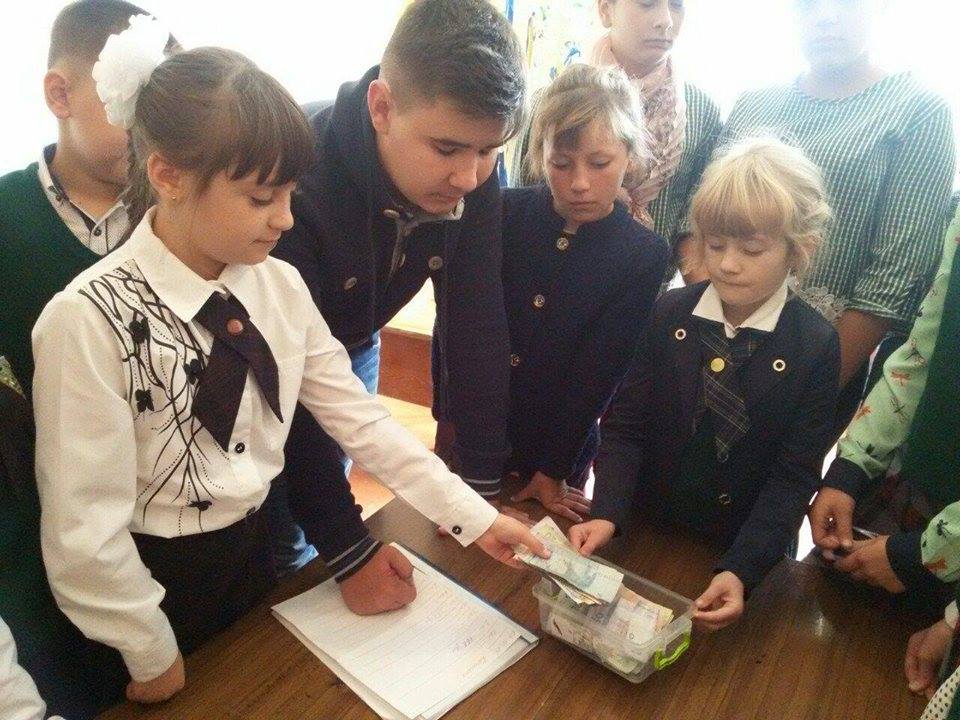 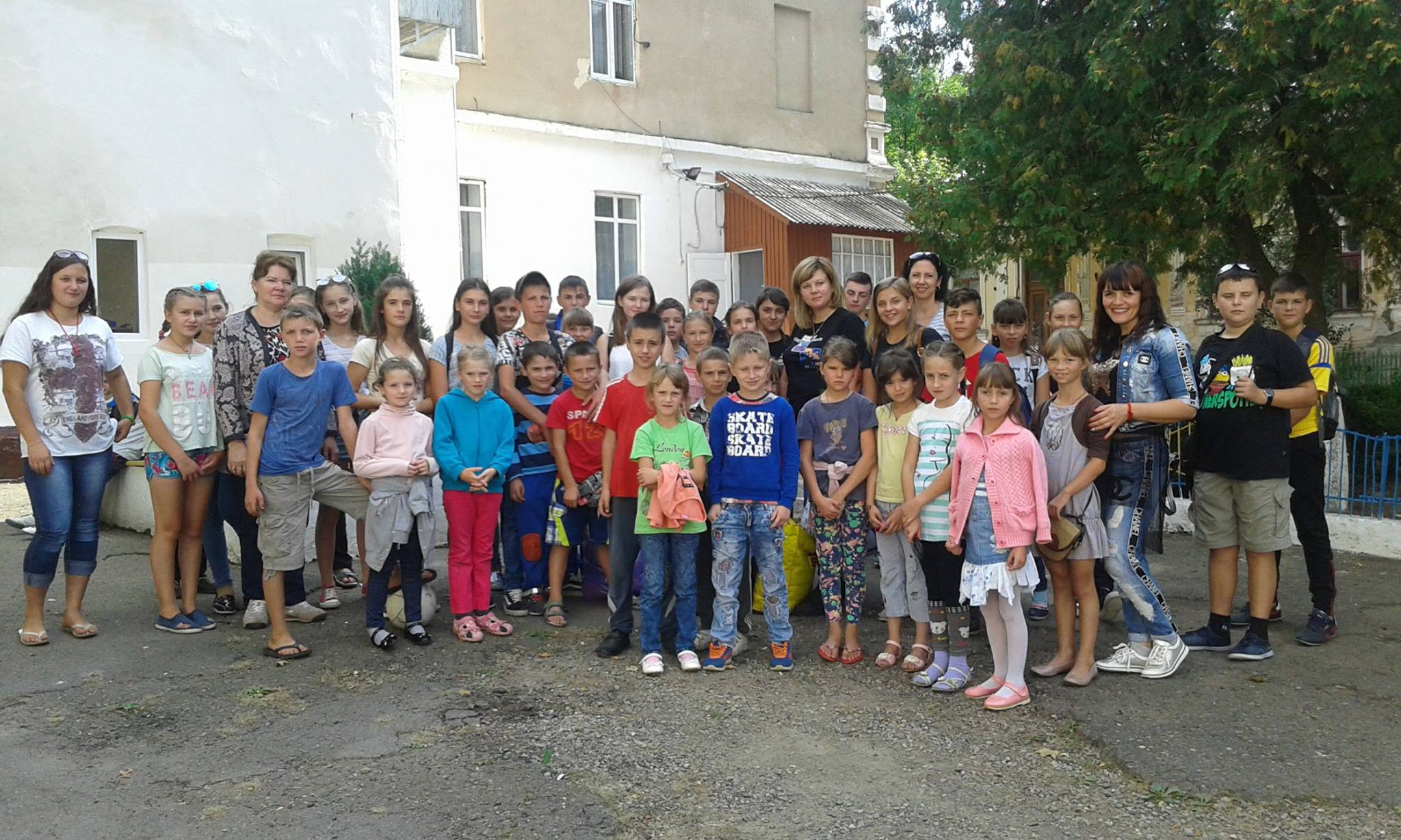 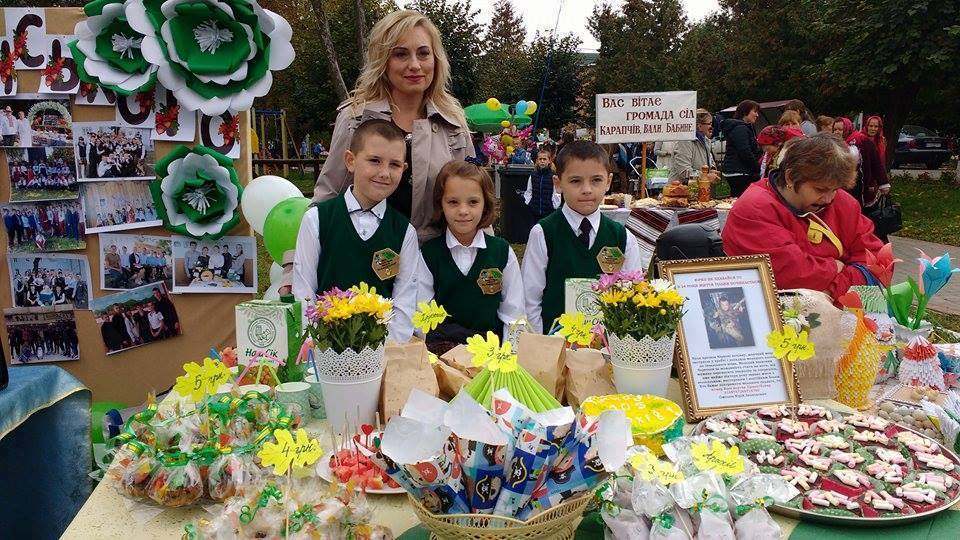 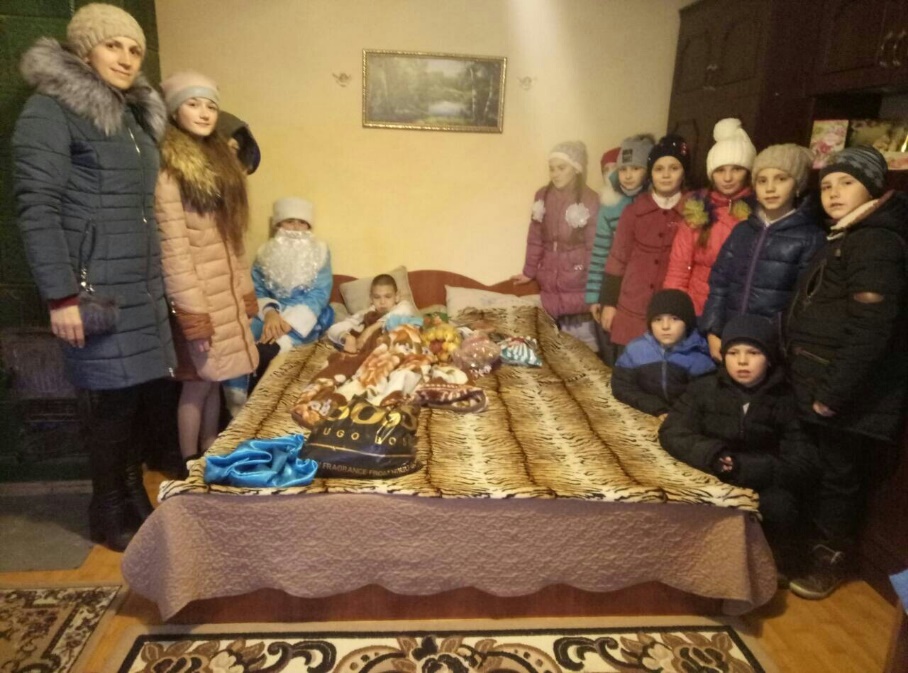 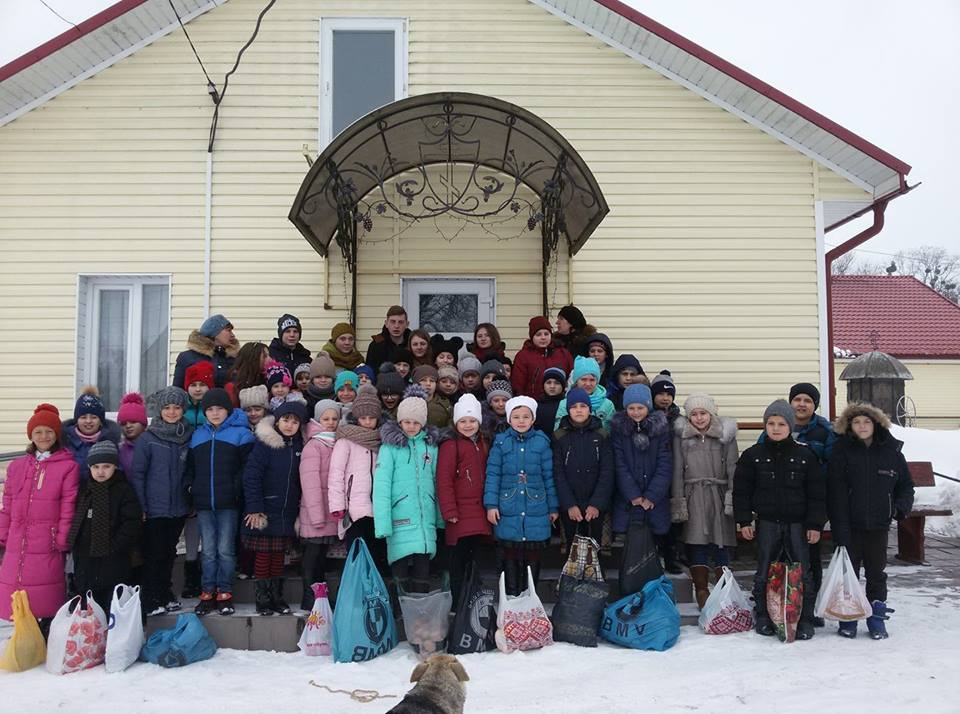 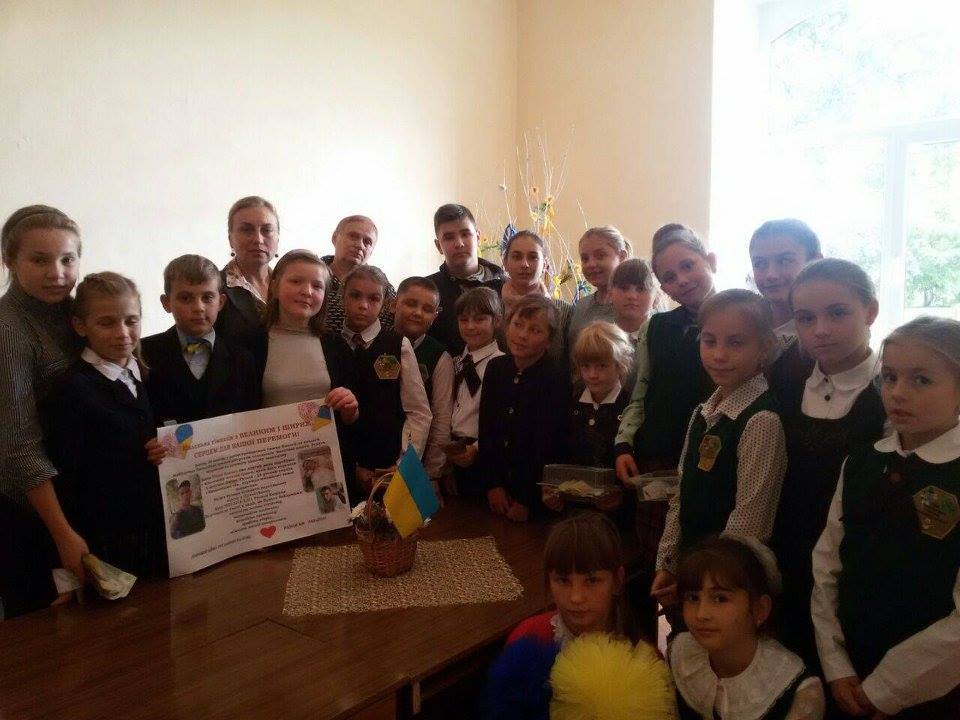 Зустріч з учасником АТО
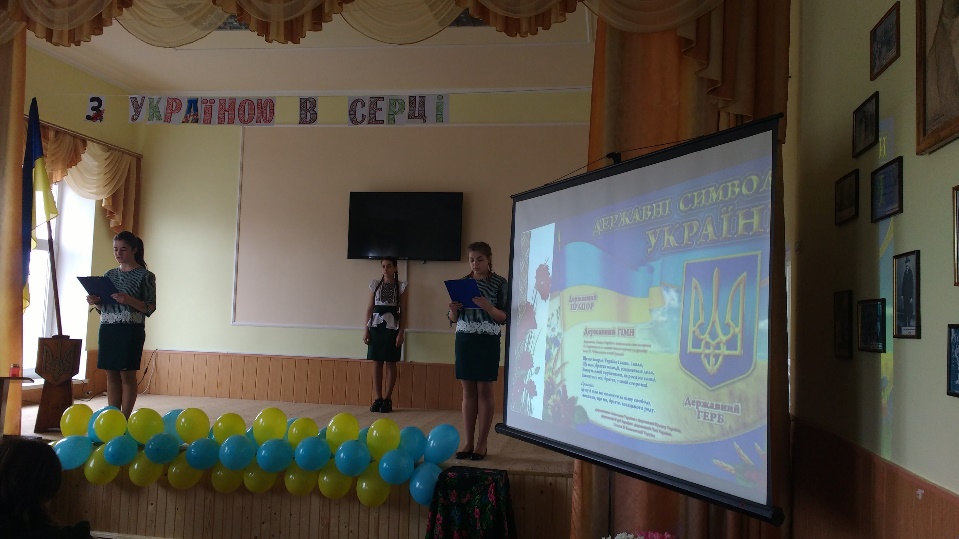 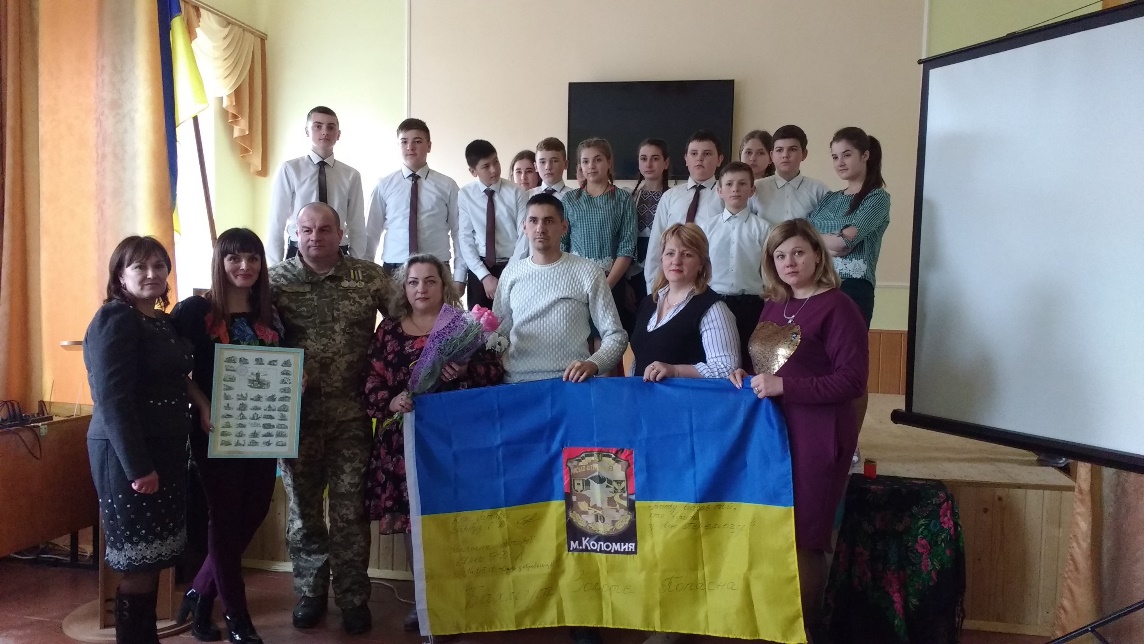 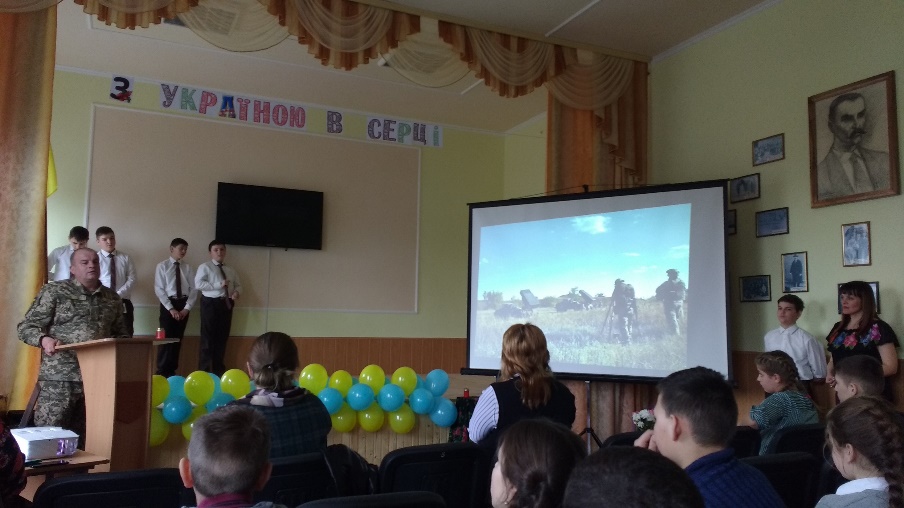 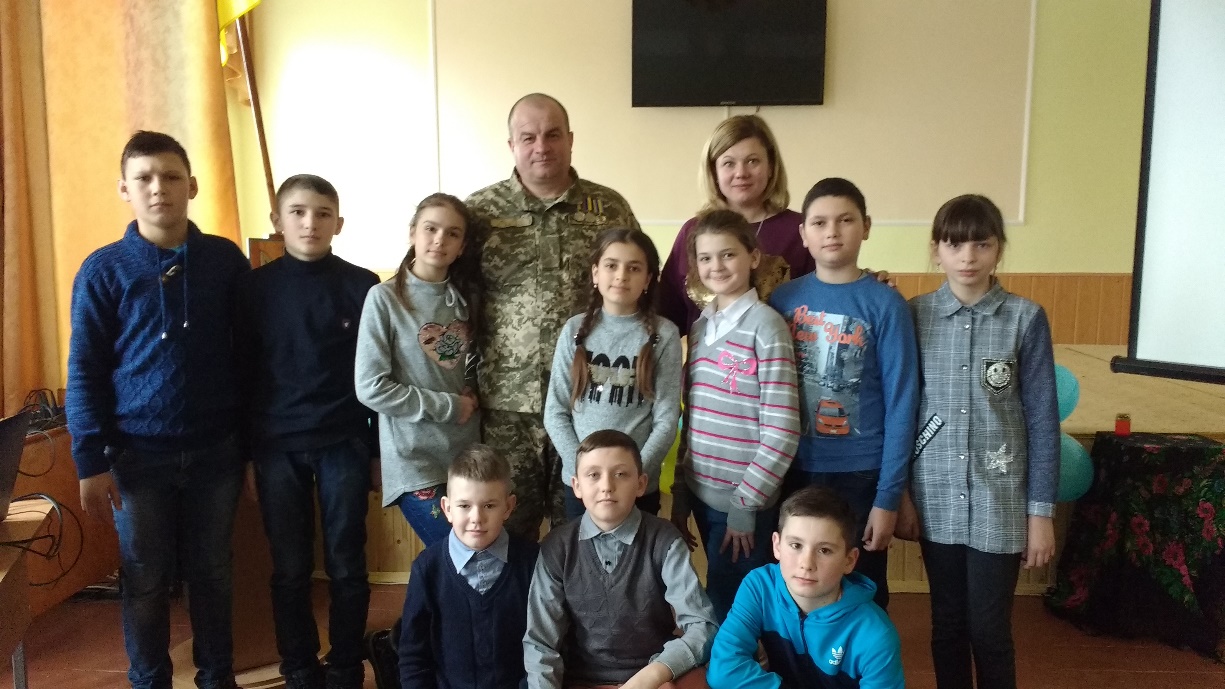 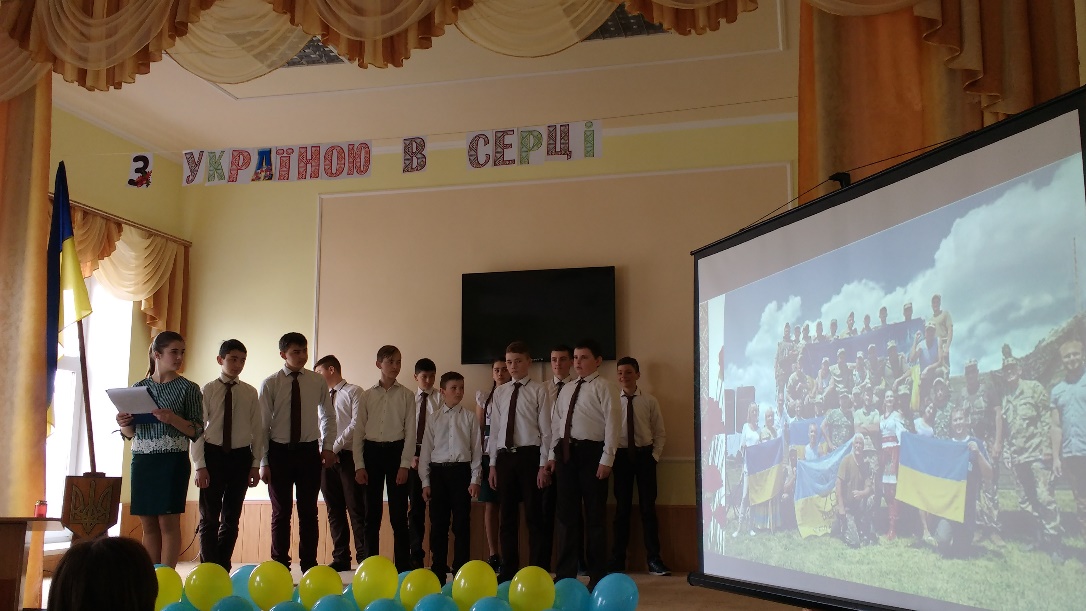 загально